3D Printer Learning Commons Selection Background Process Overview
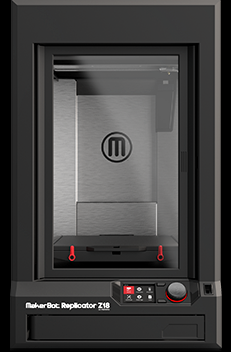 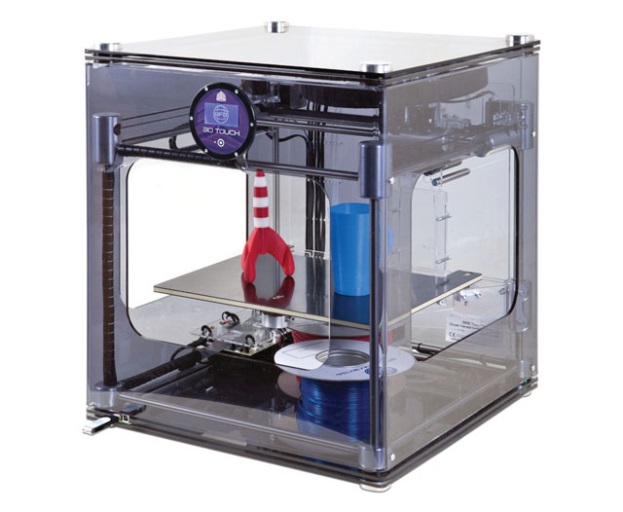 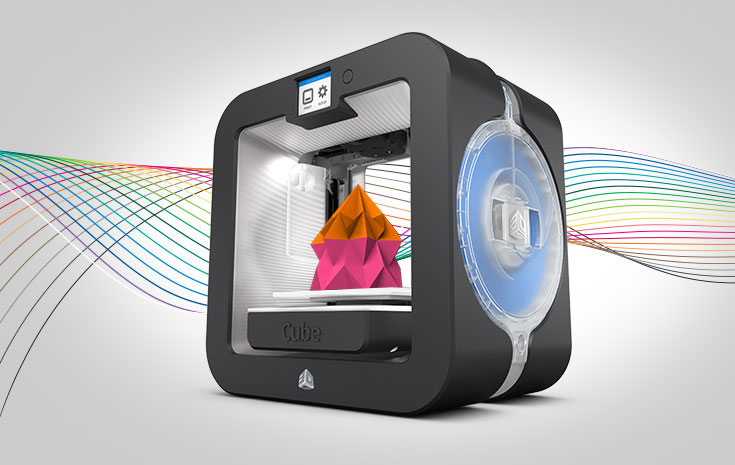 Texas State University2015
Two 3D Printer Subcommittees Formed
3D Printer Selection Subcommittee #1 Recommend 3D printer, surrounding equipment, possibly 3D scanner, software, filament

3D Printer Policy/Procedures Subcommittee #2: Develop policies, procedures, library space allocation and human resource infrastructure recommendations
3D Printer Selection Meeting TimelinesApril – May 2015
April 13, 2015,Subgroup Charge and Overview 
April 23rd, 3D Printer Selection Discussion
May 7  Joint Subgroups Meeting
May 8 Final Discussion/Decision making
May 15 Recommendation shared with policy subgroup
May 21 Joint Meeting to exchange feedback/finalize discussion
June  3D Printer Purchase  
July- August  Printer/Supplies/Lab Set-up 
Fall Semester 2015 Launch New 3D Printing Service
Review Environmental Scan Use Case Scenarios (No Need to Reinvent the Wheel)Full Report:  http://tinyurl.com/mgkkc6e
Background: Six Areas Visited on Campus December 2014 – January 2015, Four with 3D Printers ranging in size from a couple hundred dollars to half million dollar set ups. Two others departments wishing to explore this technology further.  Areas: 
Educational Technology
Art & Design
Engineering/Engineering Technology
Forensic Anthropology

Geography
STEM Education
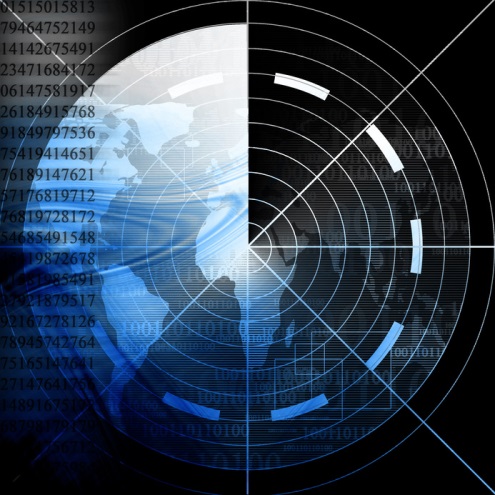 TXU 3D Printer Landscape Review
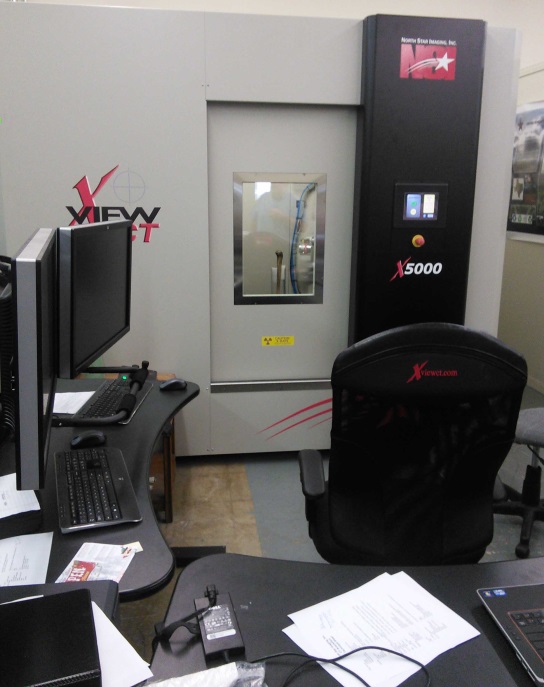 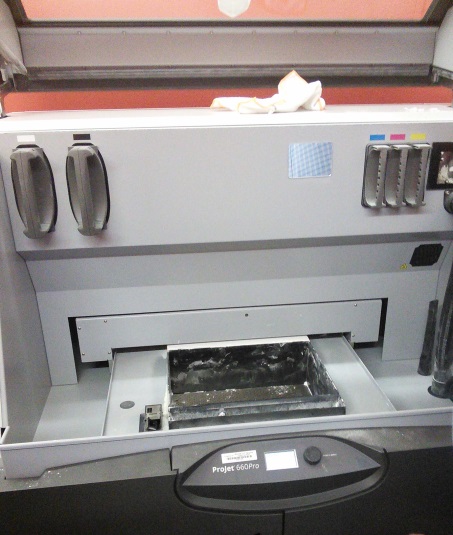 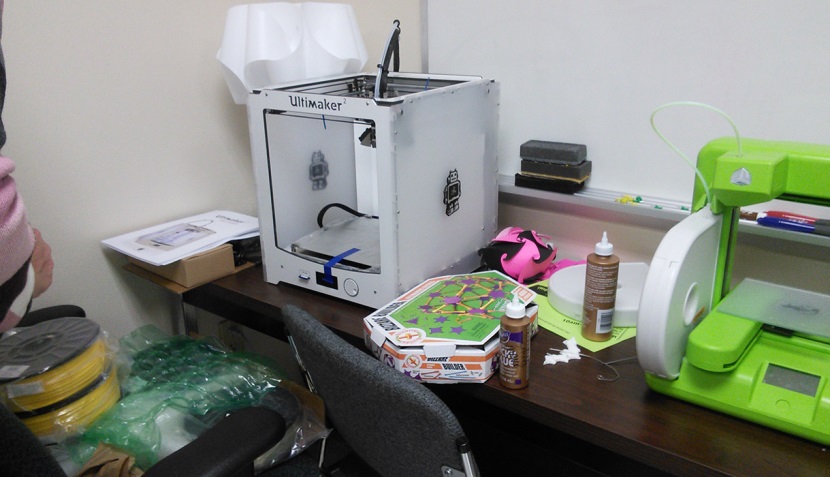 Low End – Education < $ 2000.00 – Primarily Geared to Future K-12 Teachers
High End – Forensic Anthropology,
~$ 1,500,000.00 Set-up (800,000.00 Scanner)
TXU 3D Printing Landscape Needs AssessmentCost vs. Quality
100,000+
ForensicAnthropology
50,000
3D PrinterCost in USD
Engineering, STEM
10,000
Library Makerspace
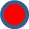 5000
Art & Design
2000
Education
Increasing Quality
0
3D Printer QualityResolution and Speed
Closest TXU Learning Commons Analogue  Art & Design Lab
Makerbot Replicator3000.00Software:Rhino (25 Copies, 119Alkek)Sketchup
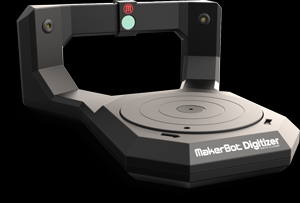 Makerbot
3D Scanner800.00
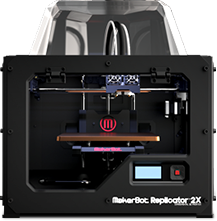 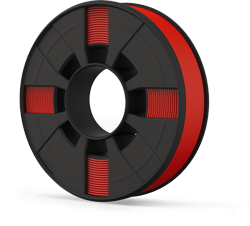 Filament

Susan Thompsonst12@txstate.eduMike Guardiolamg60@txstate.eduMicrocomputerLab Coordinators
Replicator 2X 
(Double Headed Extruder)
3D Printer Service Policy Directions
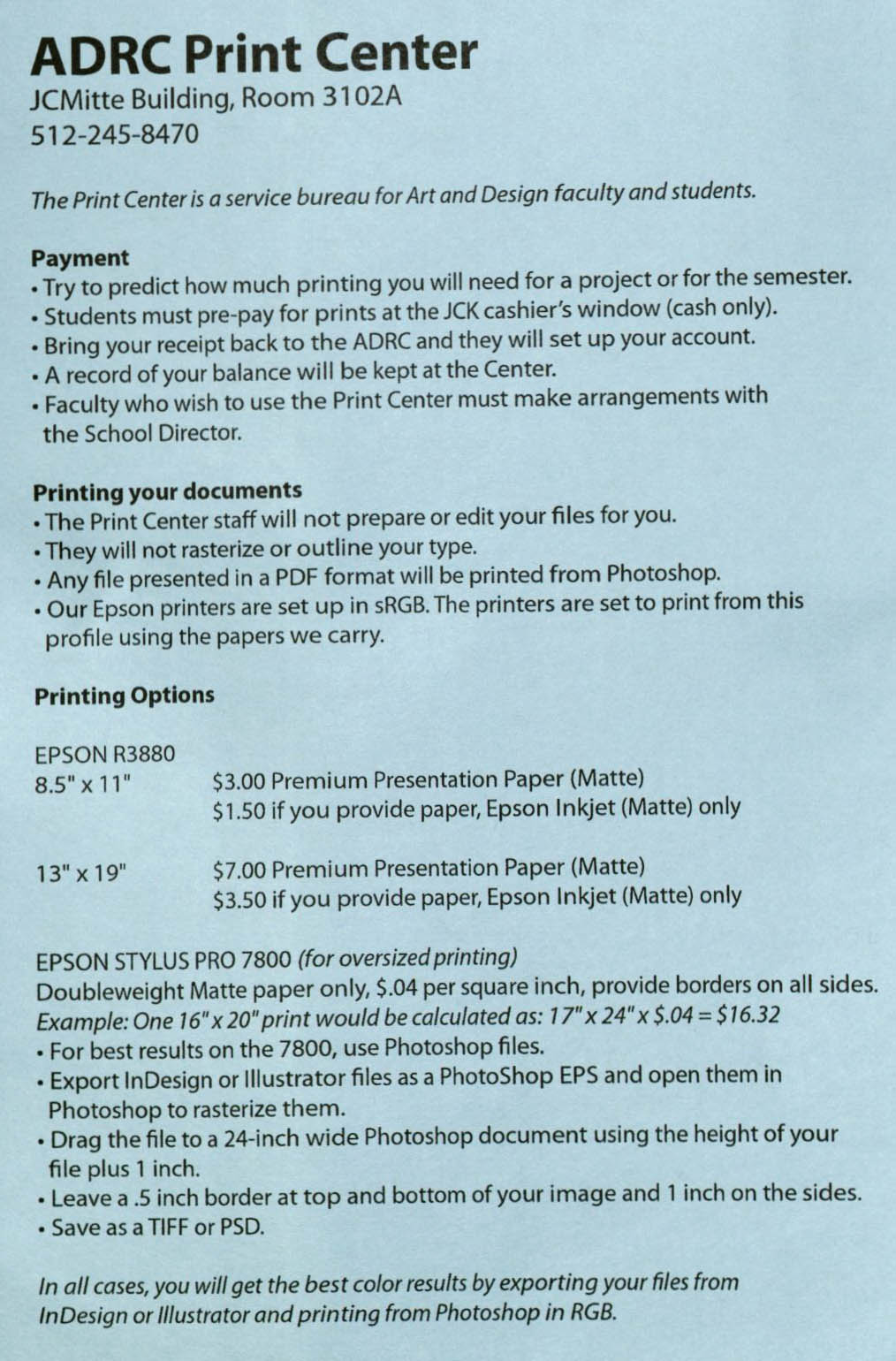 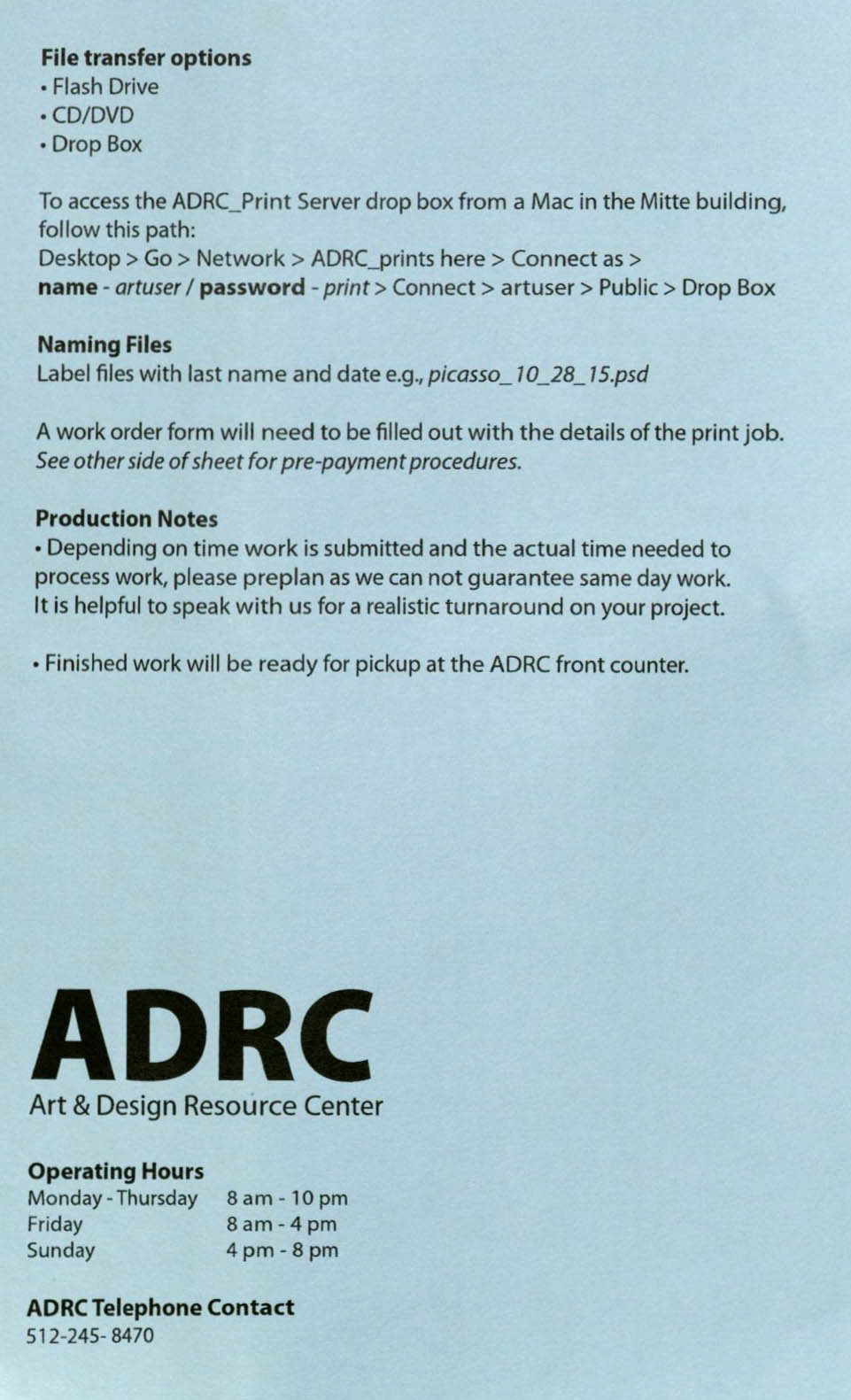 3D Printer Service Set-up Example
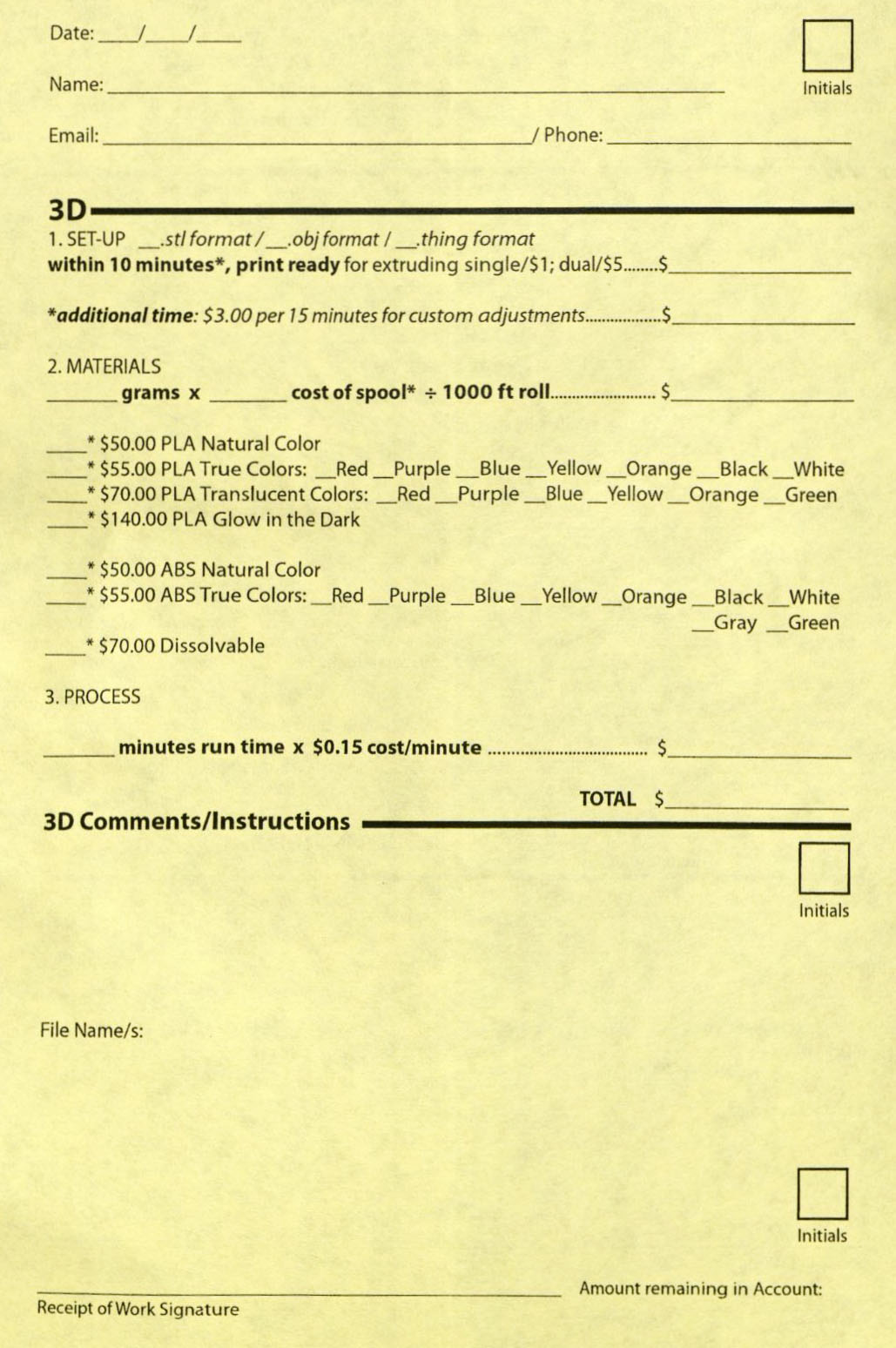 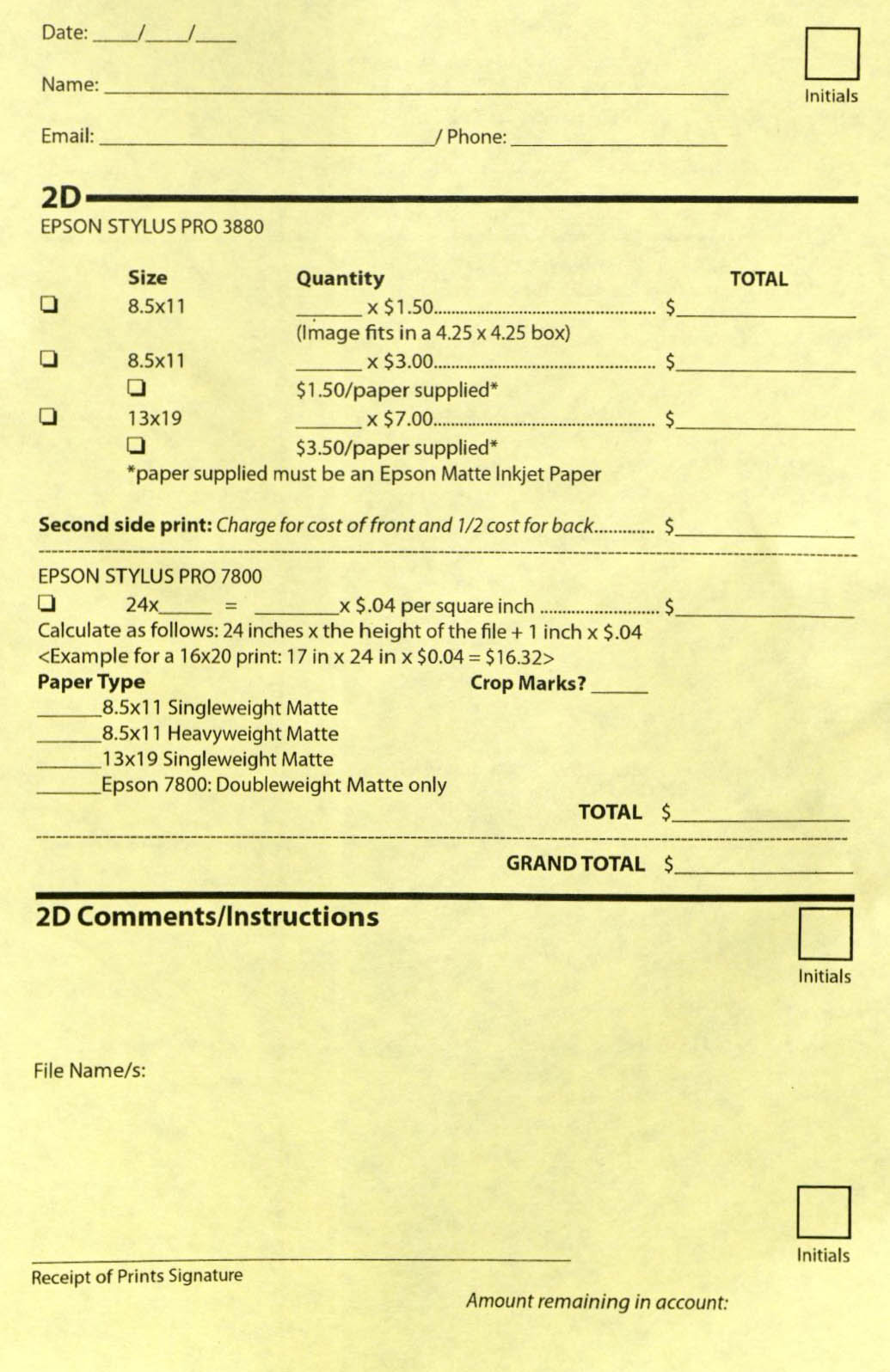 From Scenarios & DiscussionGenerated Desired 3D Printer Parameters
Speed of 3D Printer
Resolution (How finely the printer prints)
Cost (Budgetary implications of 15k)
Safety (Biodegradable Filament, APL, Ventilation)
Congruence with other University/Library Setups
Caveats: (1) 3D Printer/Scanner 1 extra Extruder
Final 3D Printer/Scanner Setup Recommendation
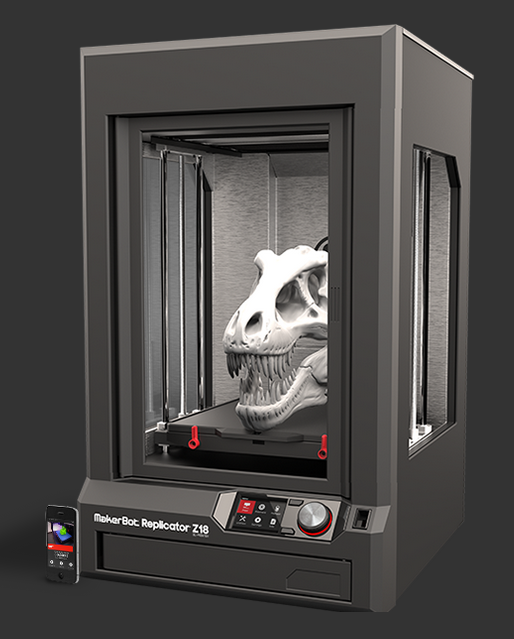 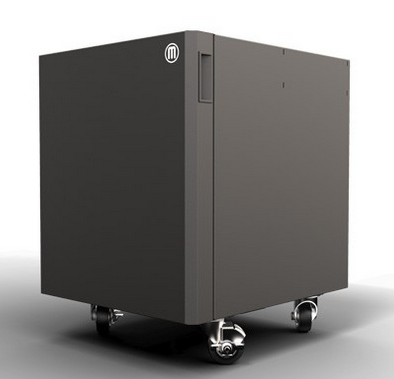 Makerbot Replicator Z18   	             $ 5,602.54Makerbot Cart                      	                   964.87 Extra Extruder (Print Head)    	 	  172.922 Year Protection Plan          	                1,224.40Subtotal:		               	               $7964.73 2 Repurposed Computers		     $0.00
Next Engine 3D Scanner         		2,795.003D Scanner 3 Year Extended Warranty      295.00Next Engine MultiDrive	                     895.00HD Pro Scanner Software		    995.0020 Spools of Filament	                      267.12
Sketchup Pro – 2015 (Commercial)	    590.00
1 Rhino 3D License	 	  	    799.00LC 1200 Line Conditioner		    125.00Subtotal:			                 $6771.12

	
Grand Total (Est):		          $14,725.85
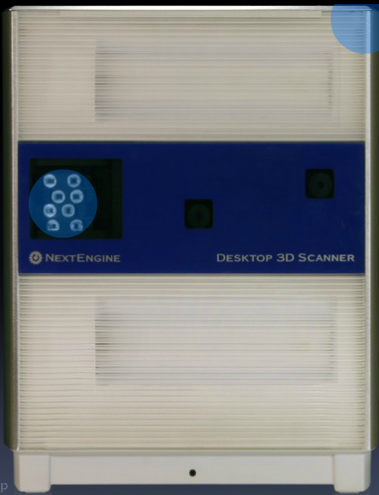 Z18 Intro
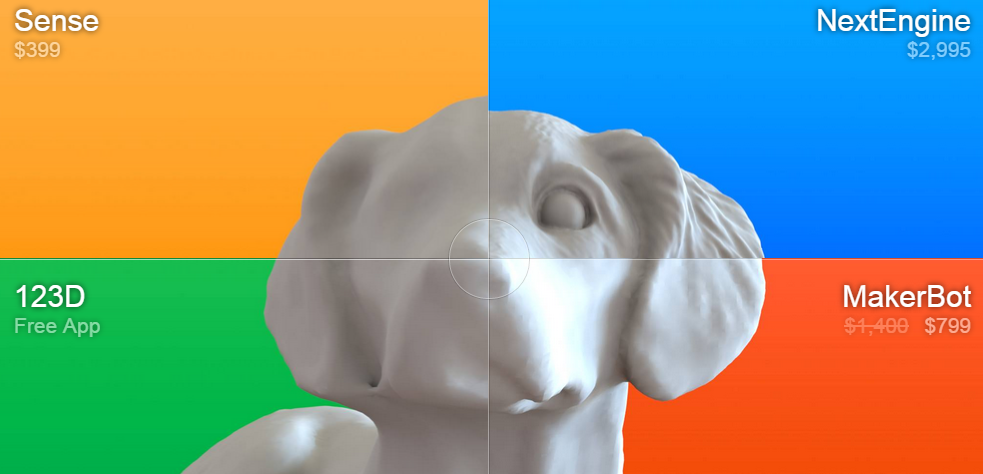 Next Steps(Purchase, Summer Set-up, Fall Semester Lunch)
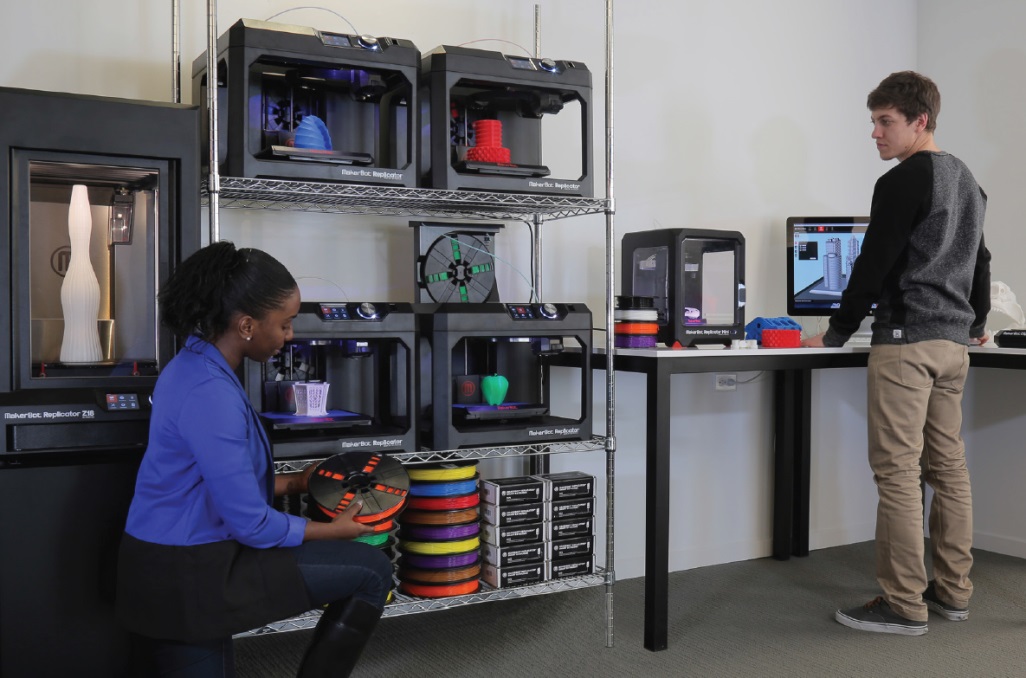 Assessment & Evaluation 
(3D Printer Lab Possibility)